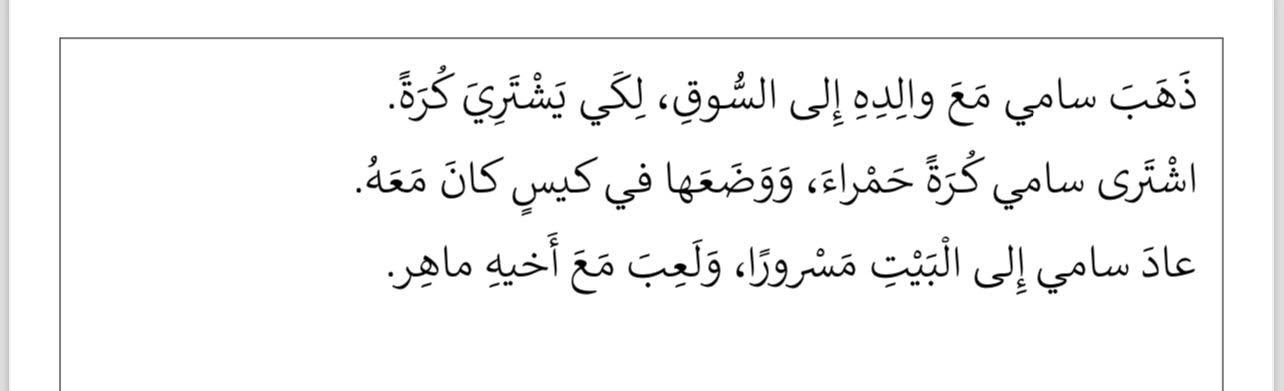 لَعِبَ سامي مَعَ أَخيه ماهِر. 
    اِشترى سامي كُرَةً حَمْراءَ.
    ذَهَبَ سامي مَعَ والِدهِ إلى السُّوقِ. 
    وَضَعَ سامي الكُرَة في كِيسٍ.